Opgave 1
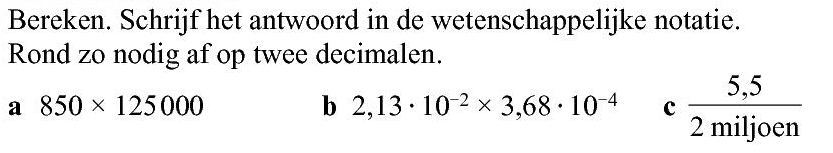 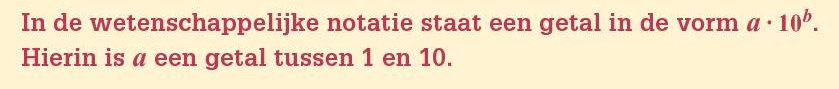 a)
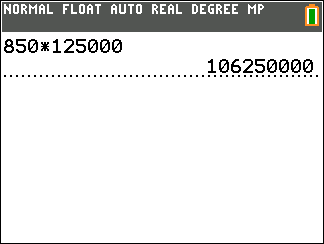 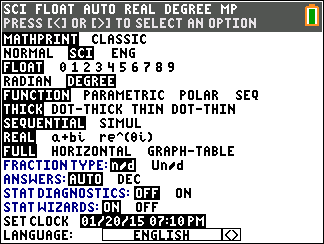 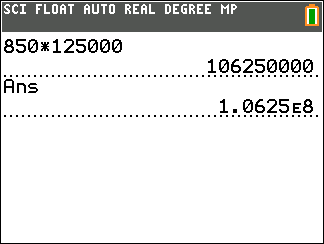 b)
c)
Controle via GR: [mode]
Vergeet de mode erna 
niet aan te passen
Opgave 2
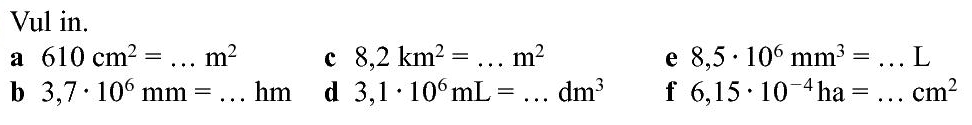 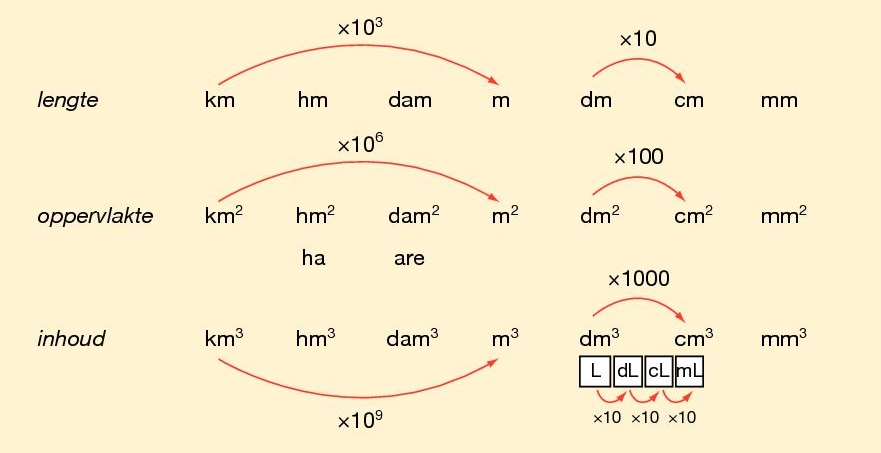 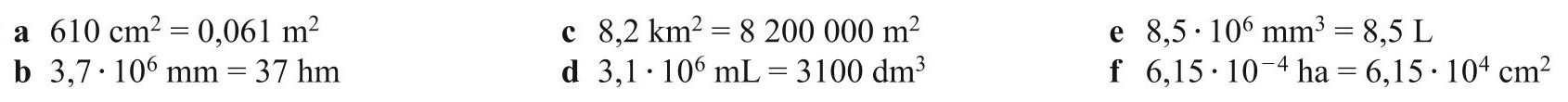 Opgave 3
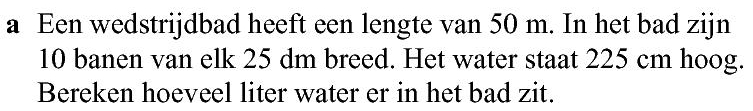 Lengte zwembad =
Breedte zwembad =
Hoogte water =
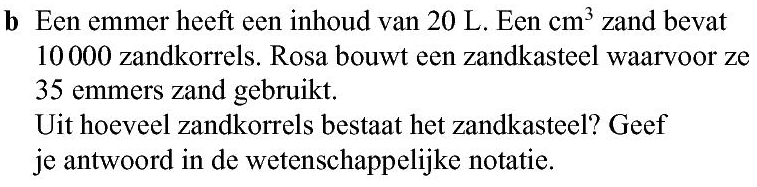 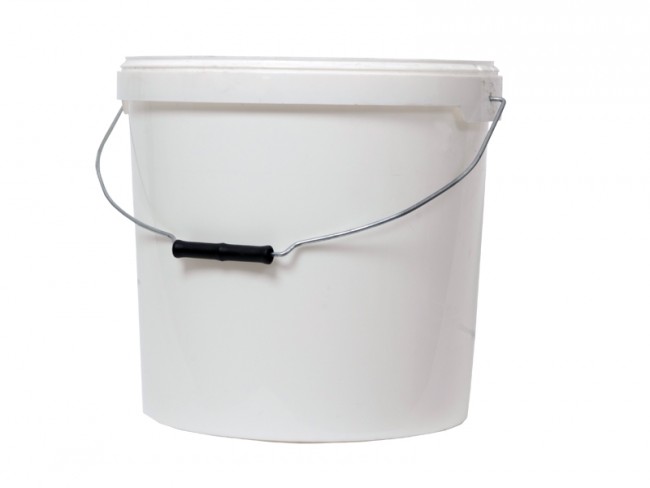 Aantal zandkorrels
Herleid
Opgave 5
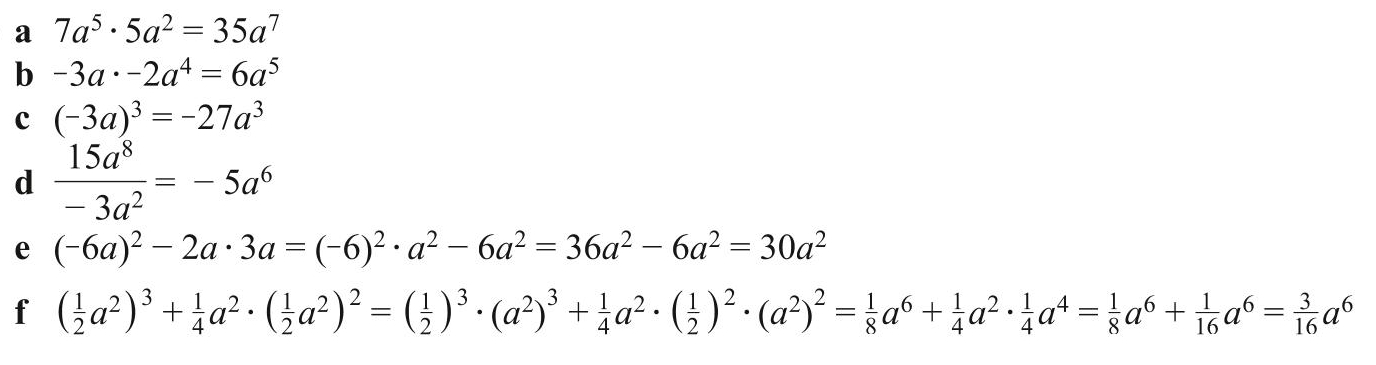 Opgave 6
Schrijf zonder negatieve exponenten
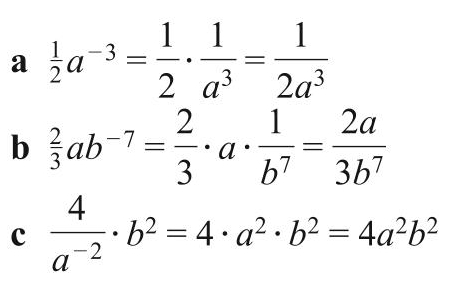 v
v
v
v
v
v
Opgave 7
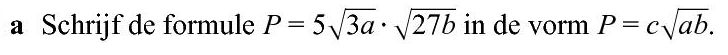 V
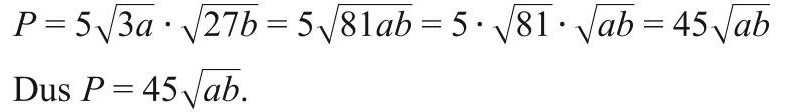 V
V
V
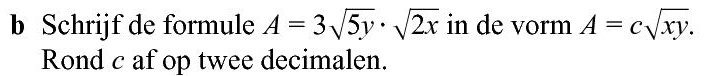 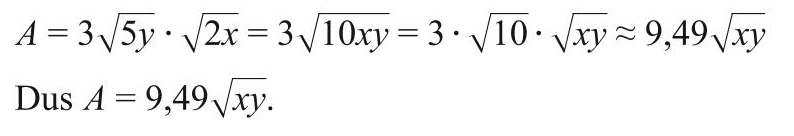 V
V
V
V
Opgave 8
Herleid
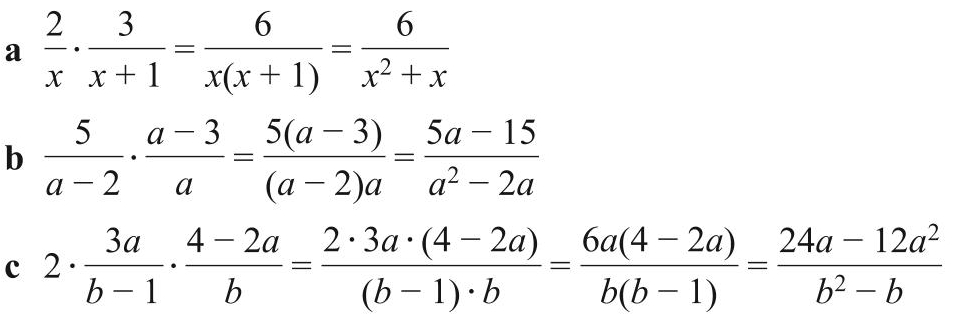 Opgave 9
Herleid tot één breuk
breuken gelijknamig maken
breuken gelijknamig maken
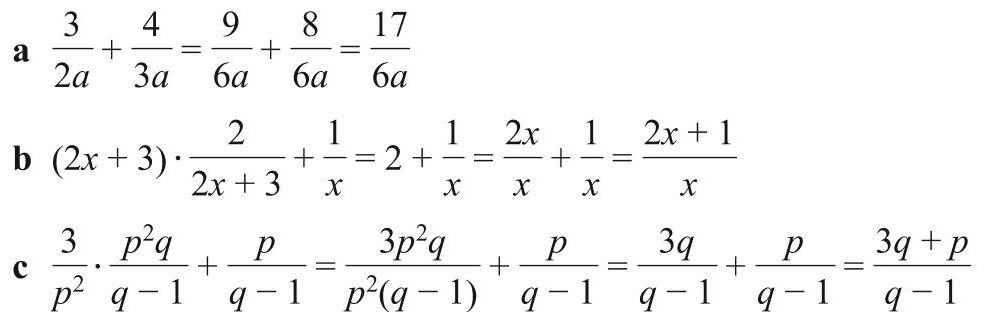 Opgave 10
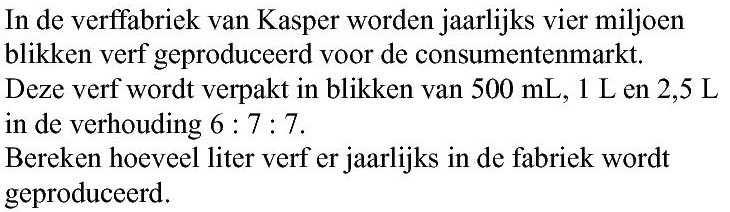 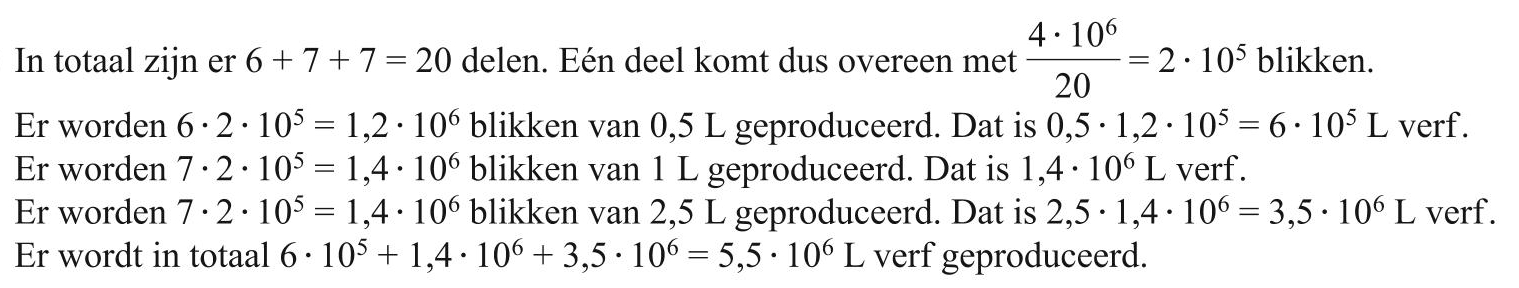 Opgave 11
Werk de haakjes weg en herleid
a)
b)
c)